BÀI 4: TIA
Tiết 112
Bài 2: Quan sát Hình 63. Trong các phát biểu sau, phát biểu nào đúng,phát biểu nào sai ?
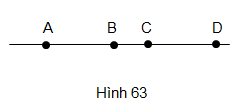 a) Điểm A thuộc tia BC.
Sai
a) Điểm D thuộc tia BC.
Đúng
Bài 3: Quan sát Hình 63. Trong các phát biểu sau, phát biểu nào đúng, phát biểu nào sai?
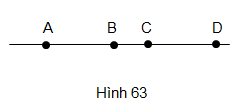 a) Hai tia BC và BD trùng nhau.
b) Hai tia DA và CA trùng nhau.
c) Hai tia BA và BD đối nhau.
d) Hai tia BA và CD đối nhau.
Đúng
Sai
Đúng
Sai
Bài 4. Quan sát hình 64:
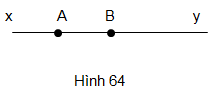 a) Hãy viết ba tia gốc A và ba tia gốc B.
b) Viết hai tia trùng nhau gốc A và hai  tia trùng nhau gốc B.
c) Viết hai tia đối nhau gốc A và hai  tia đối nhau gốc B.
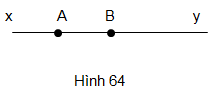 Giải:
a) Ba tia gốc A: Ax, AB, Ay
     Ba tia gốc B: Bx, BA, By
b) Hai tia trùng nhau gốc A: AB và Ay
    Hai tia trùng nhau gốc B: BA và Bx
c) Hai tia đối nhau gốc A: Ax và Ay
    Hai tia đối nhau gốc B: BA và By
VẬN DỤNG
Luyện tập
Trò chơi trắc nghiệm
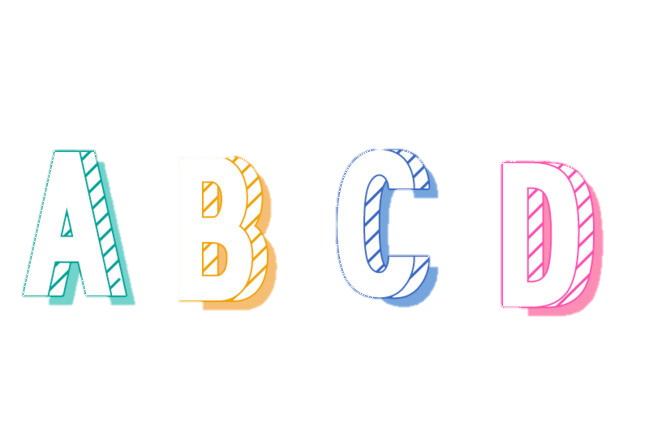 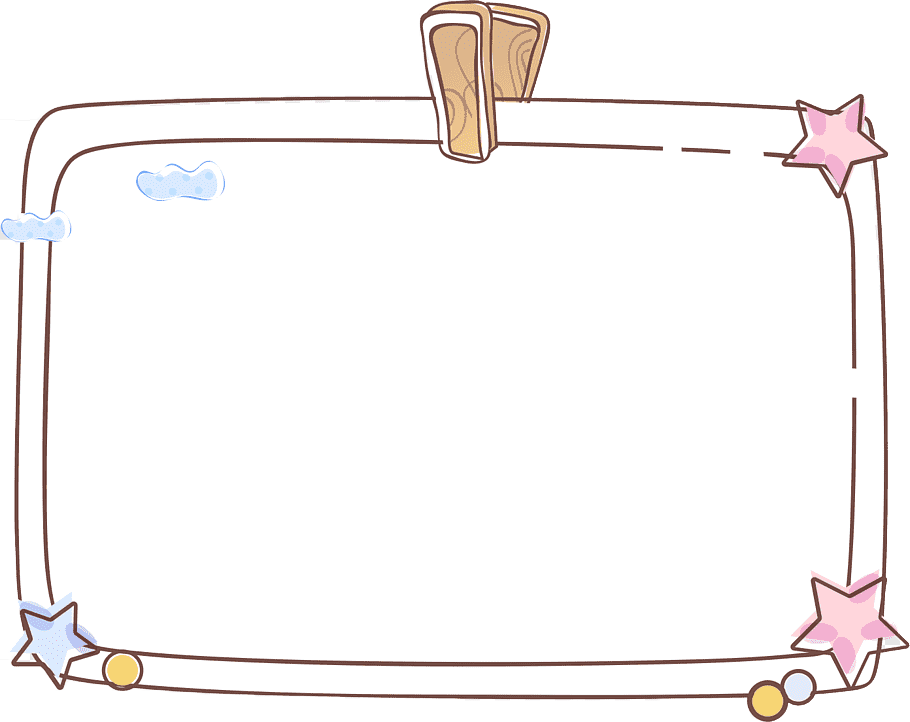 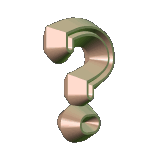 Câu 1:  Cho hai tia đối nhau EM và EN, I là một điểm thuộc tia EM. Trong ba điểm I, E, N điểm nào nằm giữa hai điểm còn lại?
Điểm N
Điểm I
B
A
Điểm M
Điểm E
D
C
Tiếc quá …! Bạn chọn sai rồi !
Tiếc quá …! Bạn chọn sai rồi !
Tiếc quá …! Bạn chọn sai rồi !
Hoan hô . Bạn chọn đúng rồi !
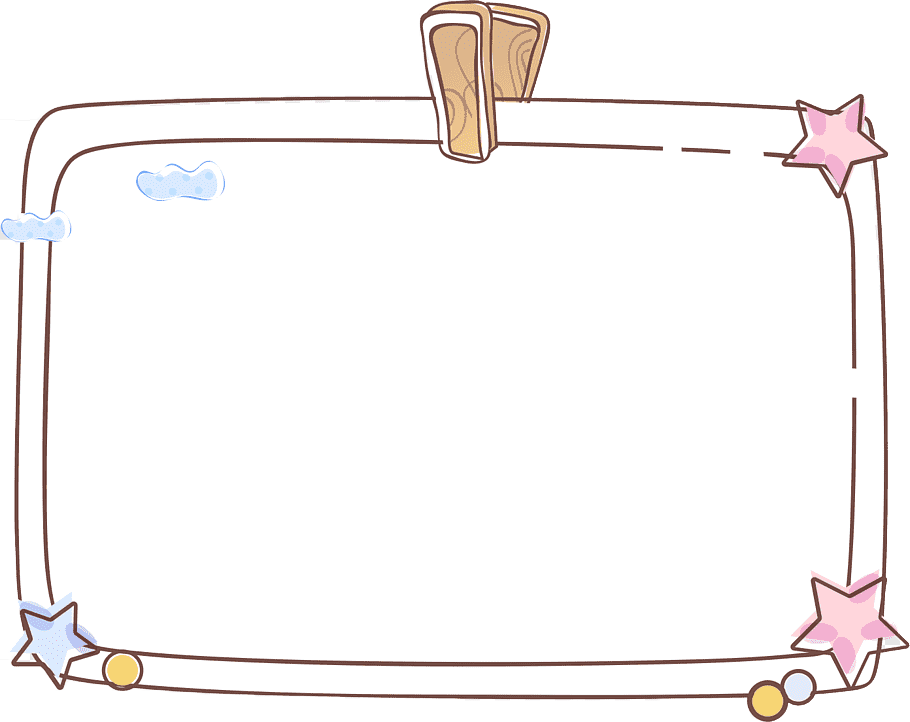 Câu 2:  Kể tên các tia trong hình vẽ sau
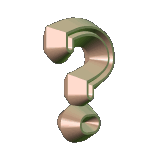 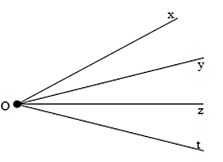 Ox
Ox, Oy, Oz, Ot
B
A
xO, yO, zO, tO
Ox, Oy, Oz
D
C
Tiếc quá …! Bạn chọn sai rồi !
Tiếc quá …! Bạn chọn sai rồi !
Tiếc quá …! Bạn chọn sai rồi !
Hoan hô . Bạn chọn đúng rồi !
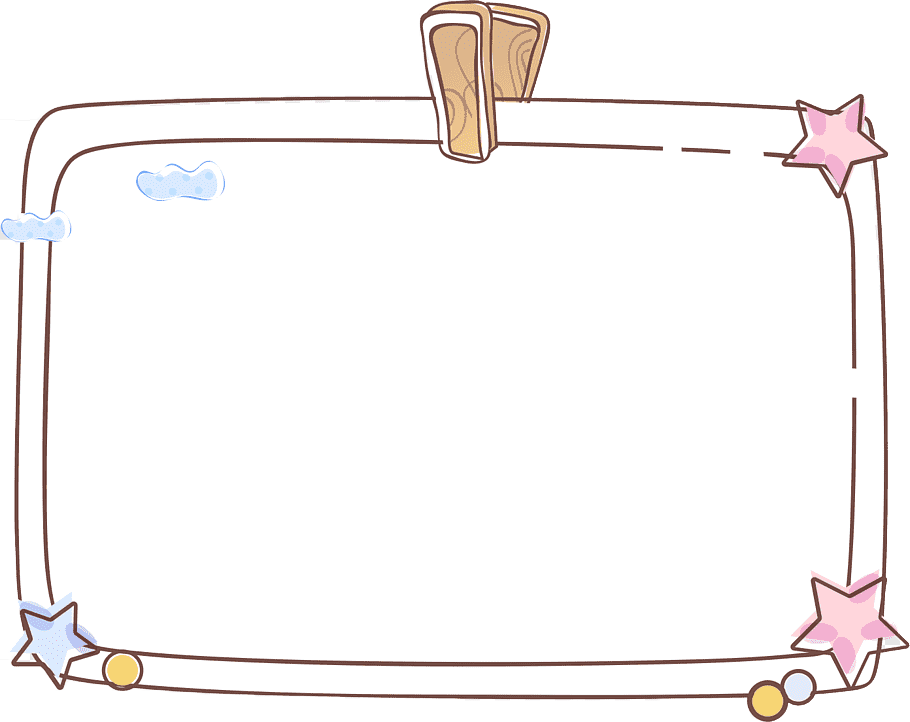 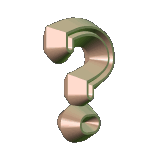 Câu 3:  Cho hình vẽ:
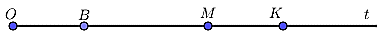 Chọn các điểm thuộc tia Bt.
O, B
O, M, K
B
A
B, M , K
B, K
D
C
Tiếc quá …! Bạn chọn sai rồi !
Tiếc quá …! Bạn chọn sai rồi !
Tiếc quá …! Bạn chọn sai rồi !
Hoan hô . Bạn chọn đúng rồi !
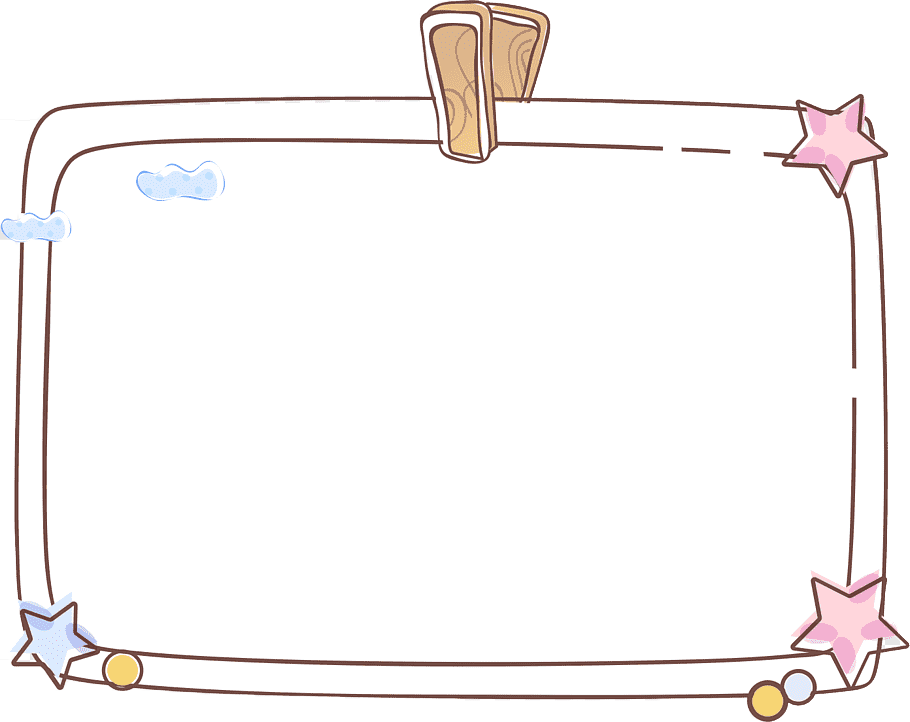 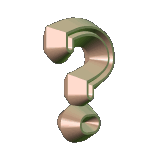 Câu 4:  Cho hình vẽ
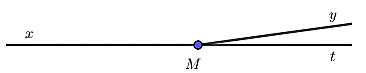 Khẳng định nào sau đây đúng?
Tia Mx và tia Mt là hai tia đối  nhau
Tia Mx và tia My là hai tia đối  nhau
A
B
Tia Mx và tia My trùng nhau
Tia My và tia Mt trùng nhau
D
C
Tiếc quá …! Bạn chọn sai rồi !
Tiếc quá …! Bạn chọn sai rồi !
Tiếc quá …! Bạn chọn sai rồi !
Hoan hô . Bạn chọn đúng rồi !
HƯỚNG DẪN VỀ NHÀ
- Ôn lại các kiến thức đã học.
- Tự đọc thêm mục CÓ THỂ EM CHƯA BIẾT và tìm thêm những ví dụ liên quan đến hình ảnh của tia trong thực tiễn.
- Hoàn thành các bài tập trong SBT
- Chuẩn bị bài mới “Góc”.
HẸN GẶP LẠI CÁC EM Ở TIẾT HỌC SAU!